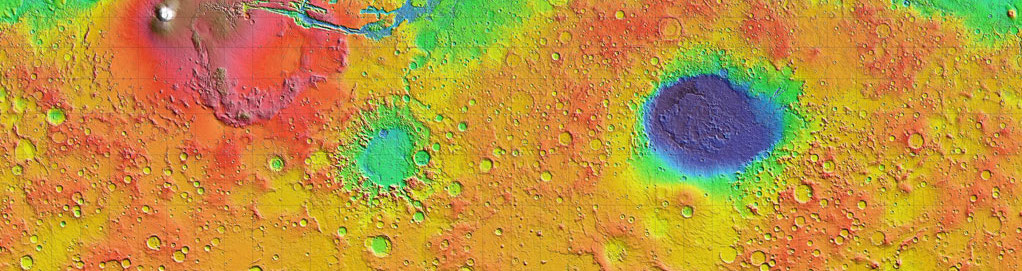 Seasonal Temperature Variations and CO2 Sublimation Activity Near the Martian South Pole
Paras Angell and Phil Christensen
School of Earth and Space Exploration, 
Arizona State University
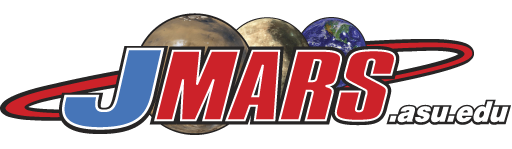 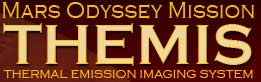 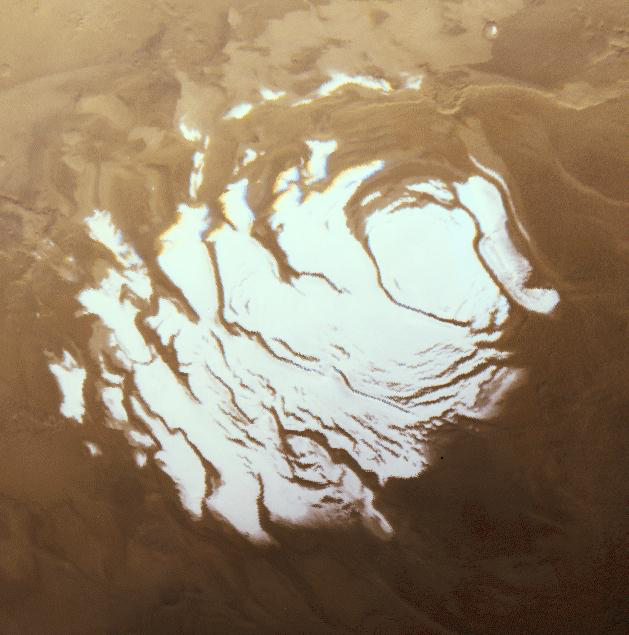 The South Pole of Mars
Seasonal layer of CO2 ice

Seasons on Mars measured in Solar Longitude

CO2 ice sublimates in spring and summer

Visible Images

Thermal Infrared Images
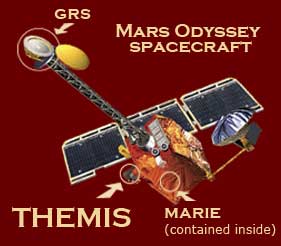 South Polar ice cap, NASA.gov 
THEMIS camera onboard NASA’s Mars Odyssey spacecraft
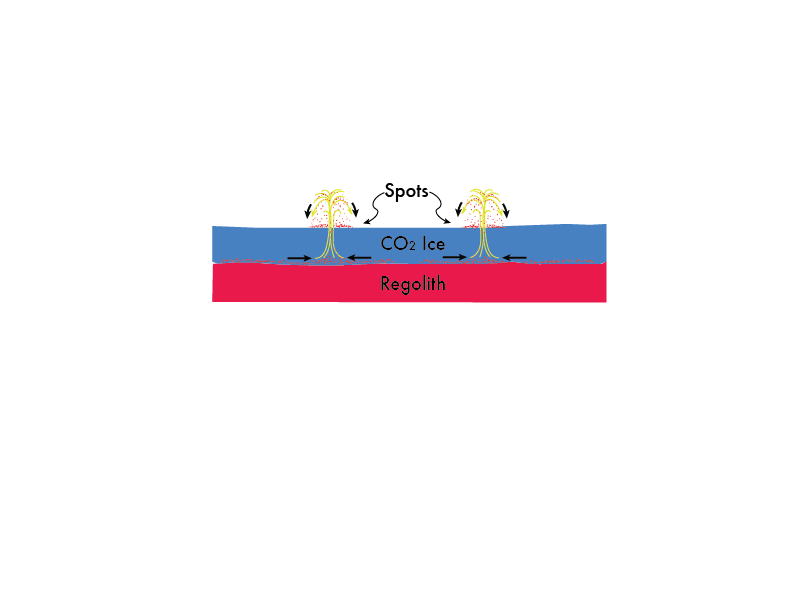 How Do Spots and Streaks Form?
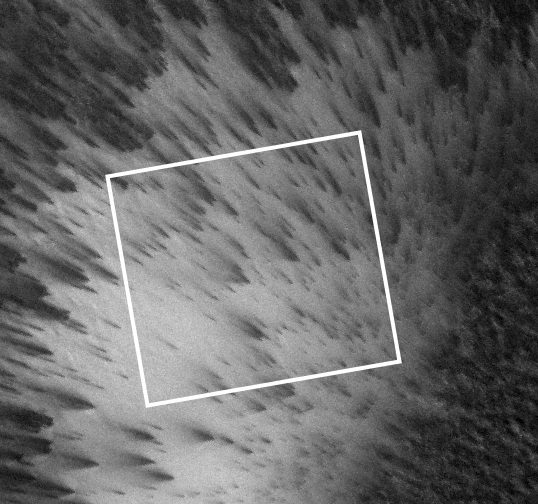 Ice layer is on top of regolith
Sublimation occurs from bottom of CO2 ice layer
Dark spots and streaks
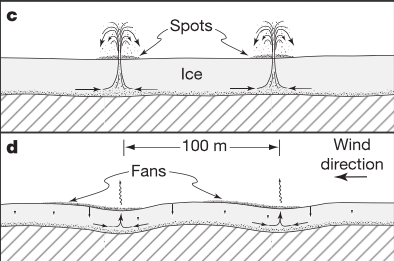 Pressure builds
CO2 gas jets erupt spewing dust 
Dust deposited on surface
Basal sublimation model, (Kieffer, Christensen, Titus 2006)
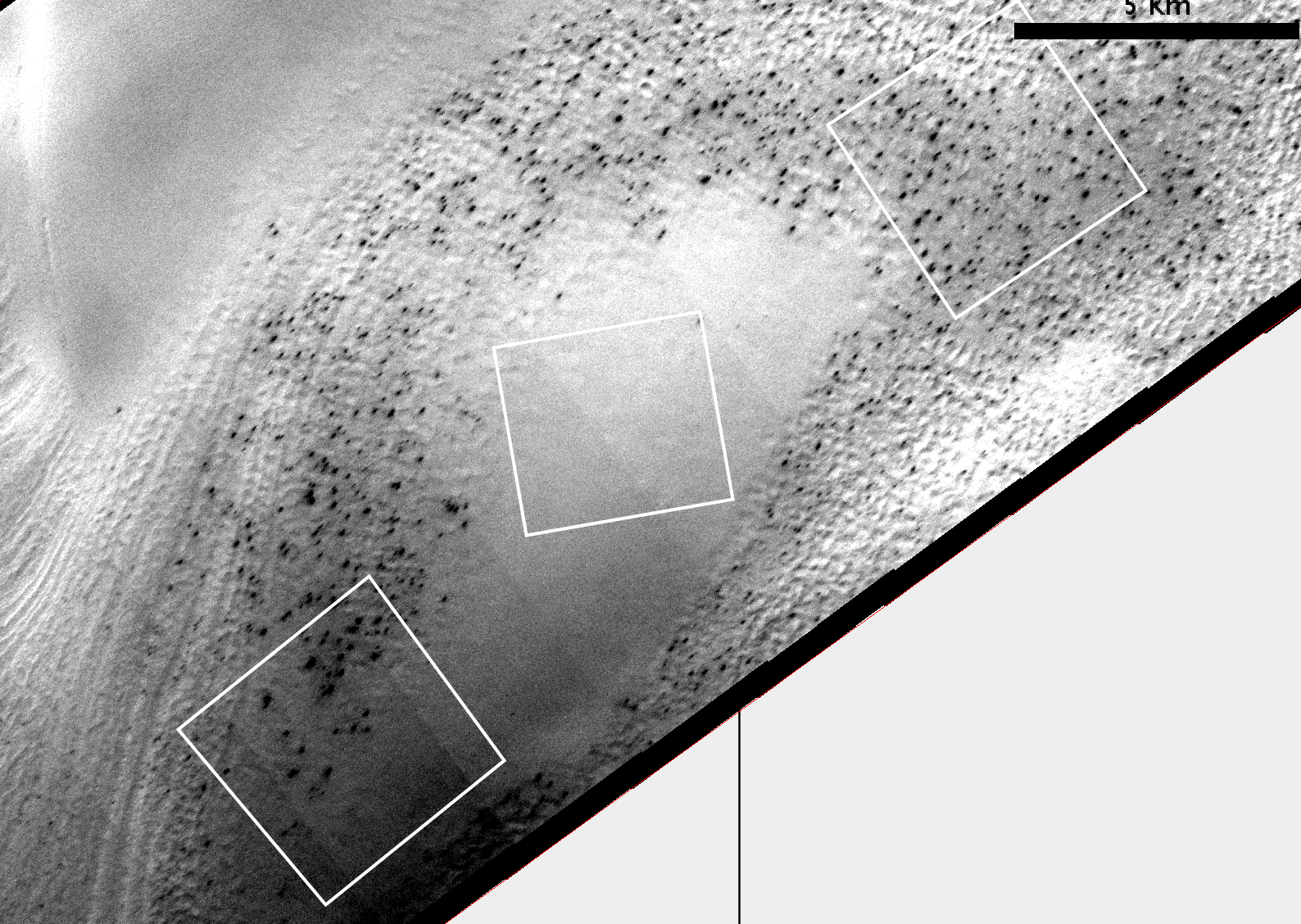 THEMIS Visible Images
137 K
A1
A3
Area of Study: 86°S/99°E
4 km x 4 km regions

Visible image in early spring (Ls 175°) 

Regions A2 & A3 have many dark spots 

A1 dark spots have yet to form
138 K
A2
138 K
N
CO2 ice-covered surface near the South Pole of Mars at Ls = 174.8°
[Speaker Notes: Figure 1: CO2 ice-covered surface near the South Pole of Mars. Visible THEMIS Image at solar longitude (Ls) 174.8°, early spring, of a region centered near 99°E and 86°S at 18 m per pixel]
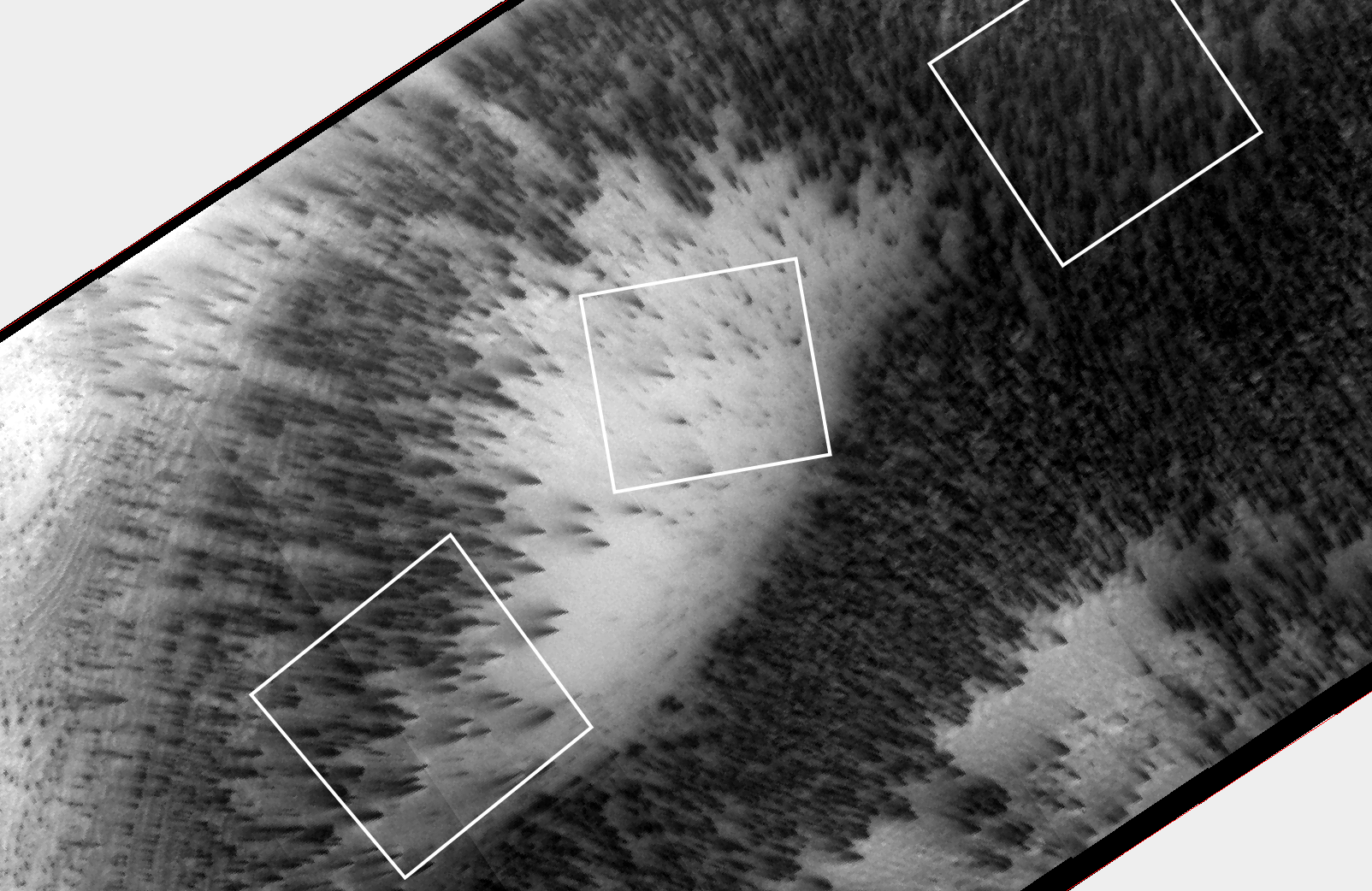 Progression of CO2 Sublimation
158 K
A1
A3
Sublimation of CO2 ice in full swing

A1 and A2 have dark streaks oriented NW

A3 covered with dark material

Temperatures have warmed up to ~160K
158 K
N
A2
160 K
Effects of CO2 gas jets and deposition 71 sols later at Ls 213°
[Speaker Notes: Figure 2: Effects of CO2 gas jets and deposition 71 sols later (early summer). Visible THEMIS Image of the same region at Ls 213°.]
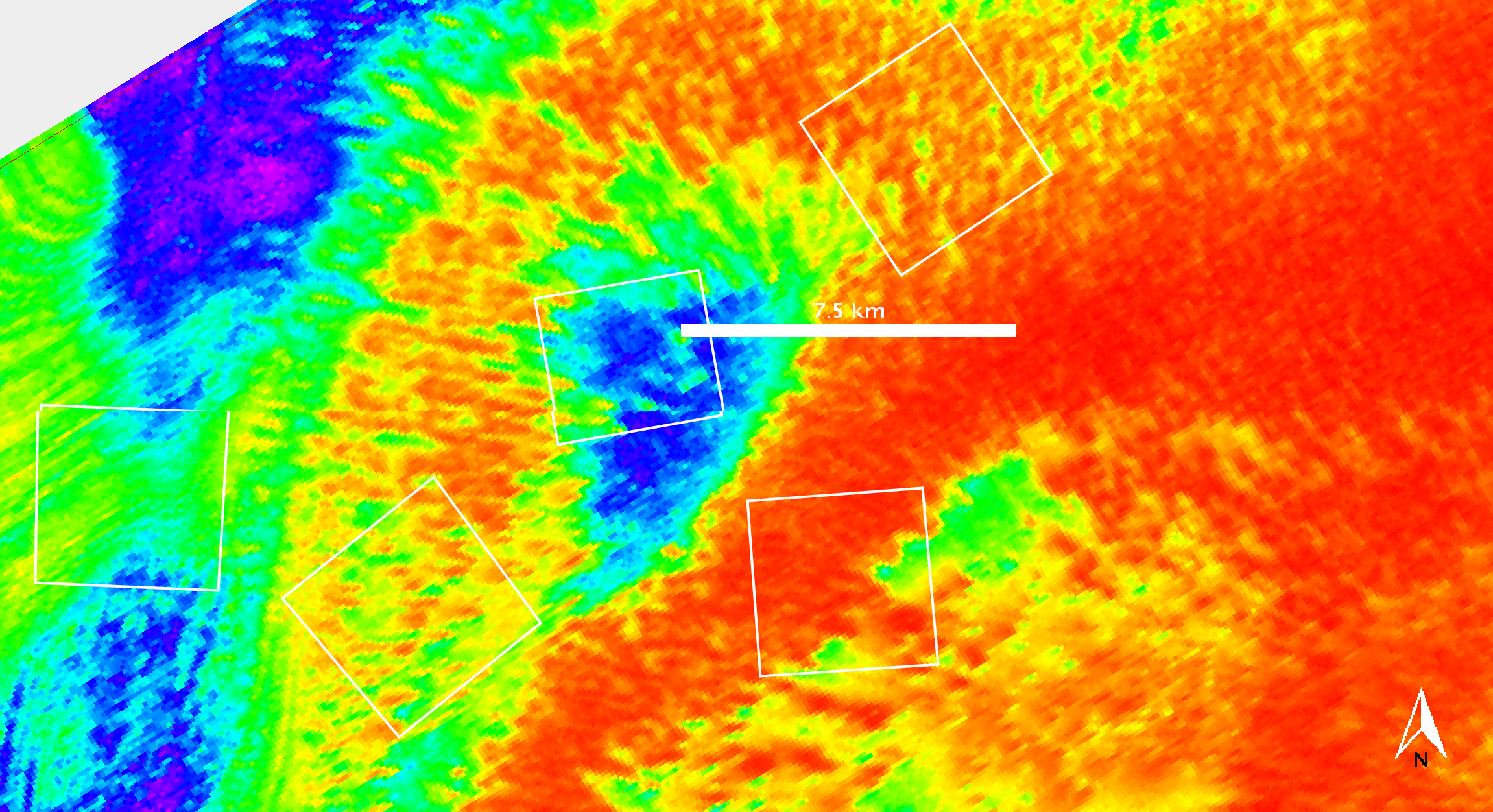 Thermal 
Infrared Studies
THEMIS Thermal Infrared Image

Average temperatures calculated using  JMARS software

Area A1 is colder than A2 and A3
170K
180K
190K
200K
210K
220K
230K
Temperature
THEMIS Infrared Image (false-color) at Ls 257°
[Speaker Notes: Figure 3: Infrared THEMIS Image (false-color) at Ls 257° for Mars year 31, for the region centered near 99°E and 86°S at 100 m per pixel. The colors represent temperatures.]
Seasonal Temperature Variations
Temperature gradually increases from Ls 170° to 250°

Sharp increase at Ls 250°

Maximum temperature ~245K
Average Surface Temperatures for Areas A1, A2, A3 as a function of Ls for Mars Year 31.
[Speaker Notes: Figure 3: Average Surface Temperatures for Areas A1, A2, A3 as a function of Ls for Mars Year 31]
Year-to-Year Variability
Average temperatures for area A1 for Mars years 31, 32, and 33

Sharp increase at Ls 250° is repeatable from year to year

Surface cools off ~Ls 300°
Average Temperatures vs. Ls for Area A1 for Mars Years 31, 32, and 33.
[Speaker Notes: Figure 5: Avg. Temperatures vs. Ls for Area A1 for Years 31, 32, and 33.]
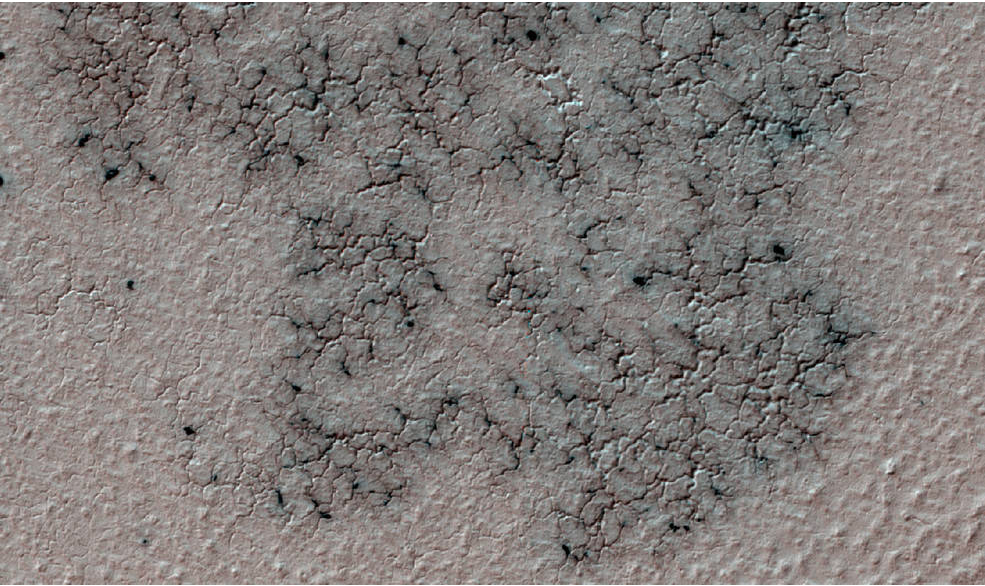 Conclusions
♂ Surface temperatures increase gradually from 140 K to 160 K during the spring season (Ls 170° - 245°).

♂ The rapid increase in temperature corresponding to sublimation of CO2 ice happens at the end of spring (Ls 250° – 270°).

♂ The maximum surface temperatures of ~ 245K correspond to the temperature of the defrosted terrain.
Image Credit: Hansen, C.J. et al. Icarus 205 (2010) 283–295
Acknowledgments
I would like to thank NASA Space Grant and NASA for this amazing opportunity to conduct research.

My mentor, Prof. Phil Christensen for inspiration and guidance.

Members of the JMARS team for help with image processing.

Prof. Tom Sharp for leading the ASU/NASA Space Grant Program.

Ms. Desiree Crawl for organizing and coordinating this program.
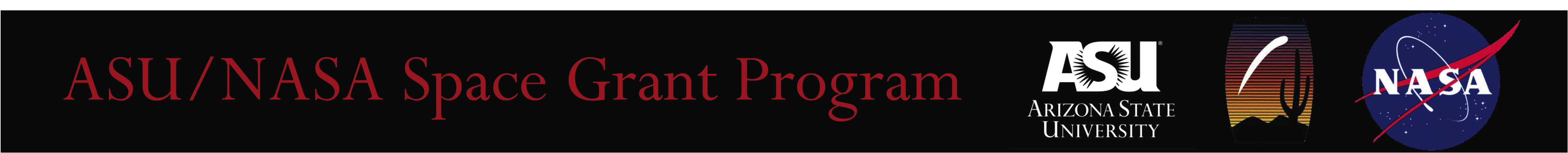